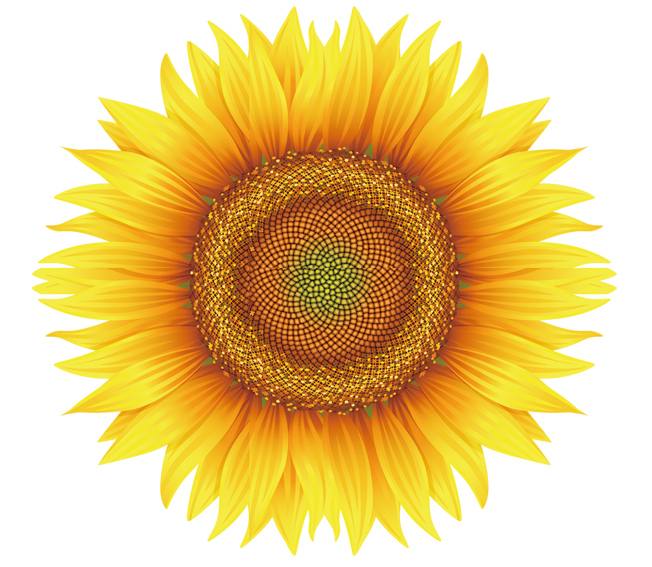 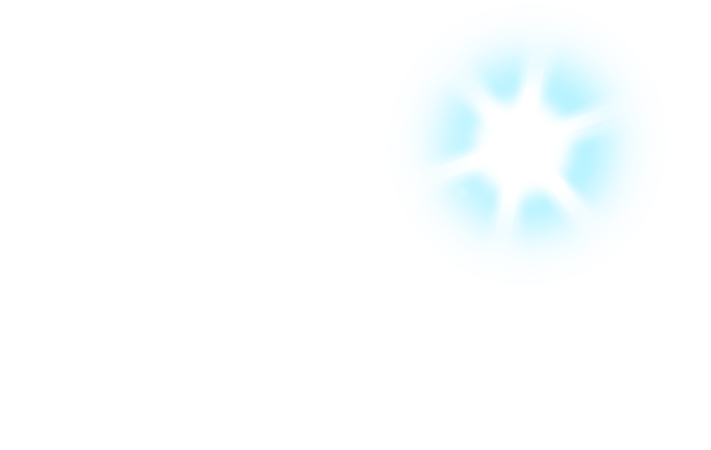 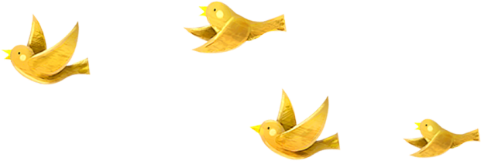 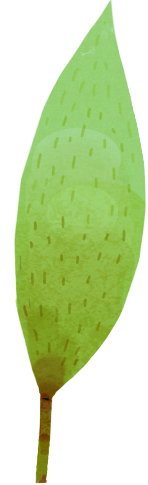 Bài 4
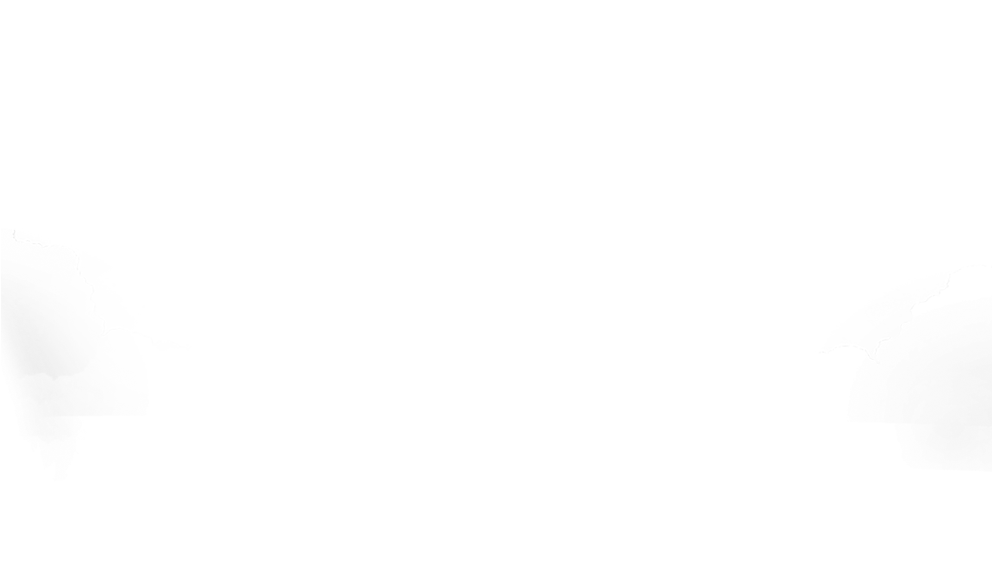 Bài 4
Bài 4
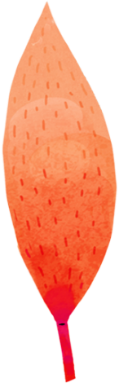 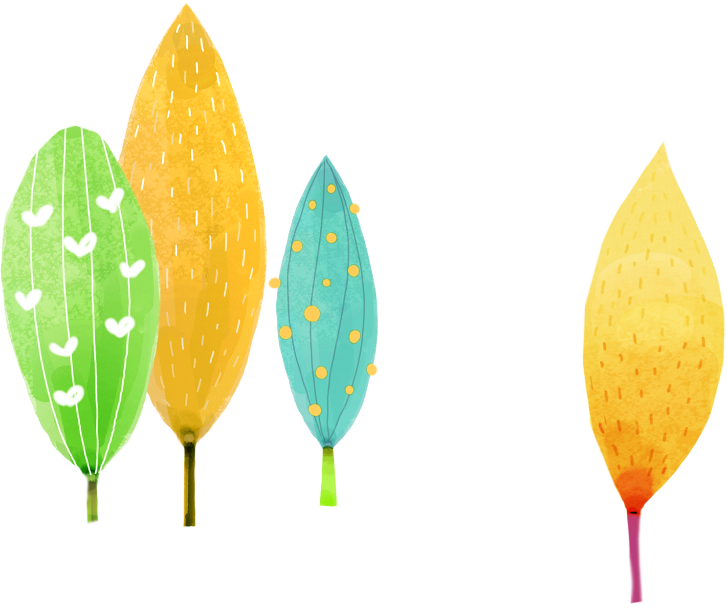 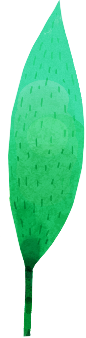 HỎI MẸ
HỎI MẸ
HỎI MẸ
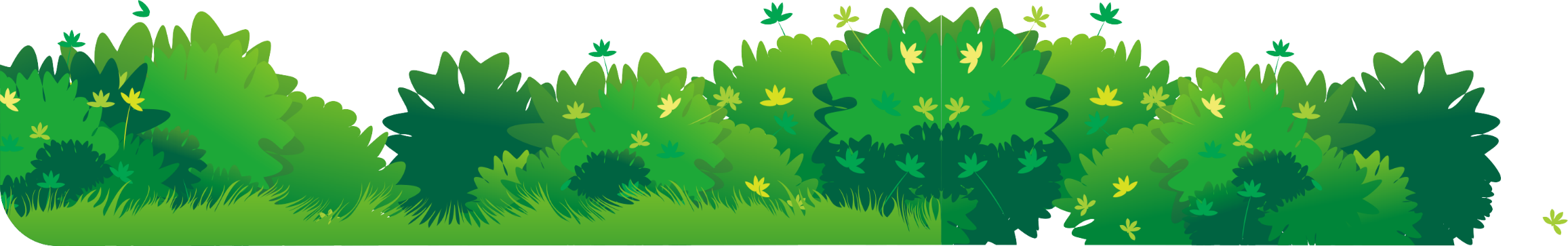 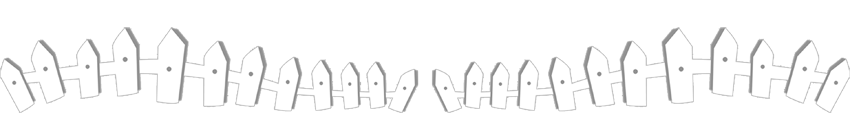 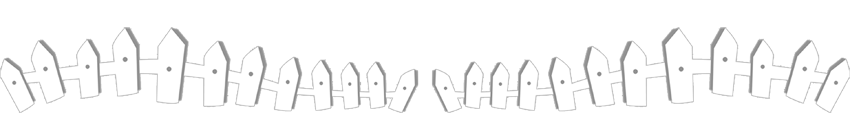 Giáo viên: Nguyễn Thị Thu Hường
[Speaker Notes: 更多模板请关注：https://haosc.taobao.com]
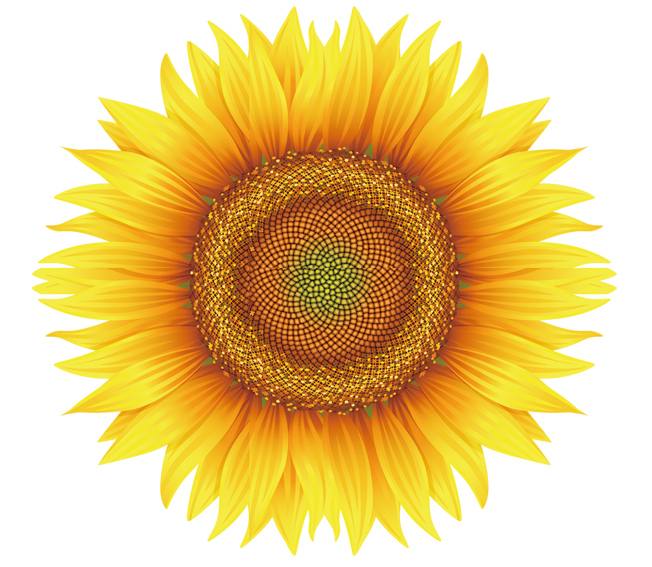 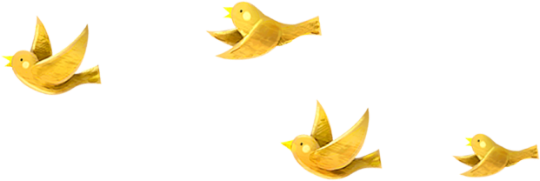 1
Khởi động
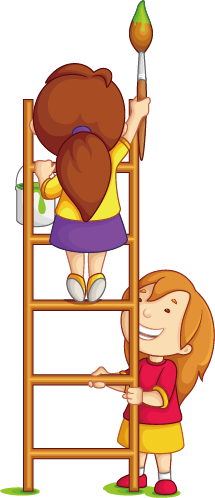 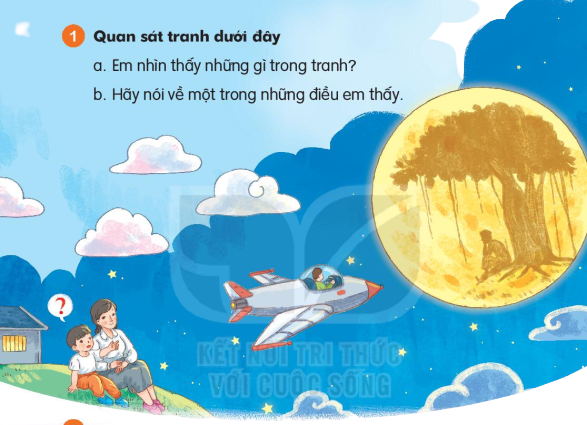 b. Hãy nói về một trong những điều 
em nhìn thấy?
a. Em nhìn thấy những gì trong tranh?
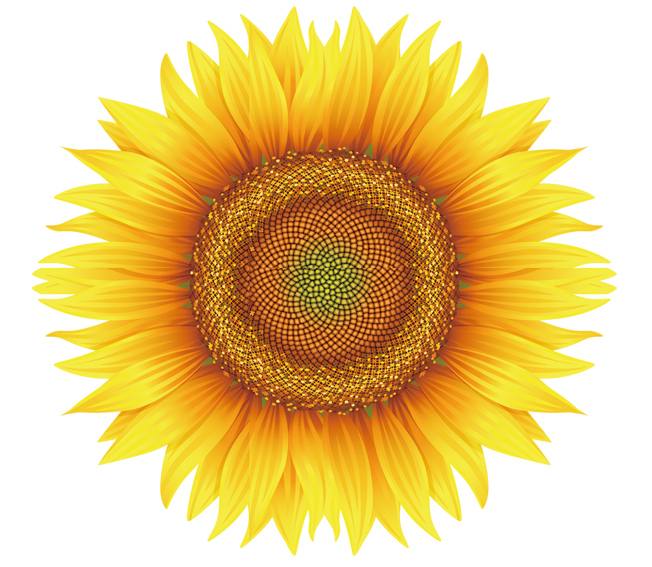 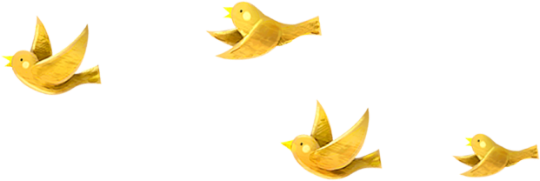 2
Đọc
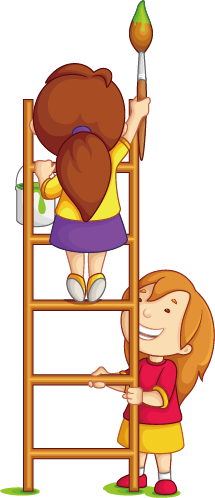 Hỏi mẹ
      Ai quạt thành gió                       Ông sao thì bé
      Thổi mây ngang trời?                 Trăng rằm thì to.
       Ai nhuộm mẹ ơi                         Cuội ngồi gốc đa
       Bầu trời xanh thế?                      Phải chăn trâu mãi.

                                Mẹ ơi có phải
                                Cuội buồn lắm không?
                                Nên chú phi công
                                Bay lên thăm Cuội?
                                                   (Nguyễn Xuân Bồi)




         
                                                                  (Thu Hương)
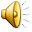 1
2
3
Nhuộm: làm thay đổi màu sắc bằng thuốc có màu.
Trăng rằm: trăng vào đêm 15 âm lịch hàng tháng.
Cuội: Nhân vật cổ tích, ngồi gốc cây đa trên
          cung trăng.
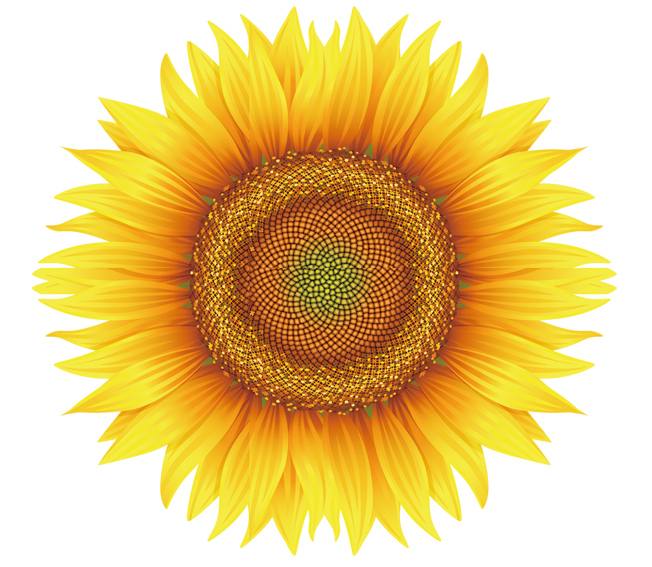 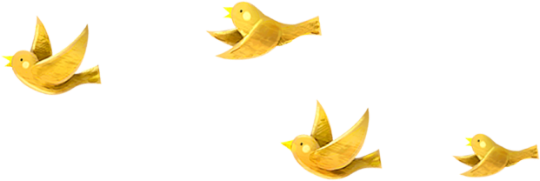 3
Tìm  tiếng
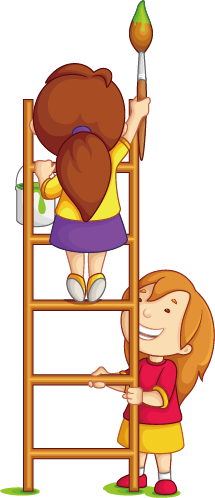 Tìm ở cuối các dòng thơ những tiếng cùng vần 
với nhau
không
công
Hỏi mẹ
      Ai quạt thành gió                       Ông sao thì bé
      Thổi mây ngang trời?                 Trăng rằm thì to.
       Ai nhuộm mẹ ơi                         Cuội ngồi gốc đa
       Bầu trời xanh thế?                      Phải chăn trâu mãi.

                                Mẹ ơi có phải
                                Cuội buồn lắm không?
                                Nên chú phi công
                                Bay lên thăm Cuội?
                                                   (Nguyễn Xuân Bồi)




         
                                                                  (Thu Hương)
1
2
3
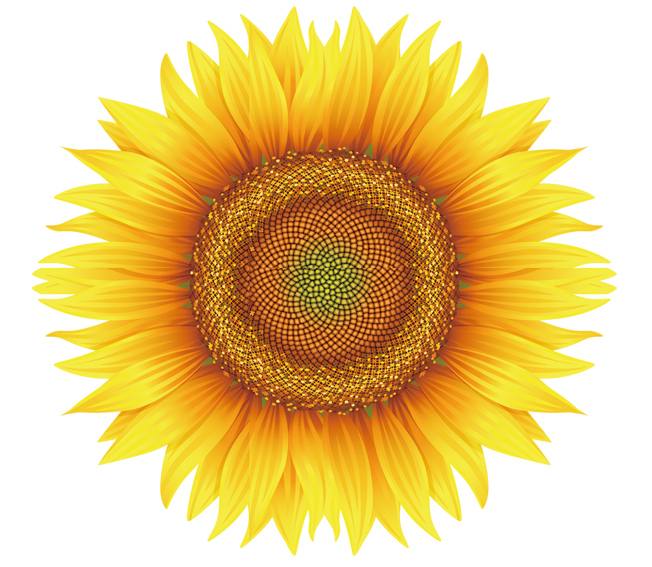 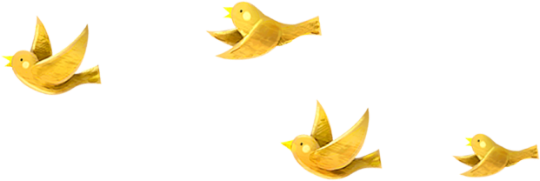 4
Trả lời 
câu hỏi
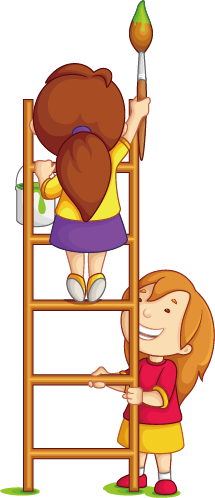 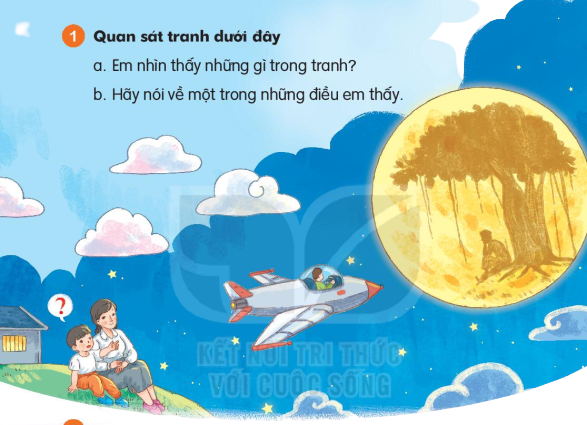 c. Em muốn biết thêm điều gì về
   thiên nhiên?
b. Theo bạn nhỏ, vì sao chú phi công 
    bay lên thăm cuội?
a. Bạn nhỏ có những thắc mắc gì?
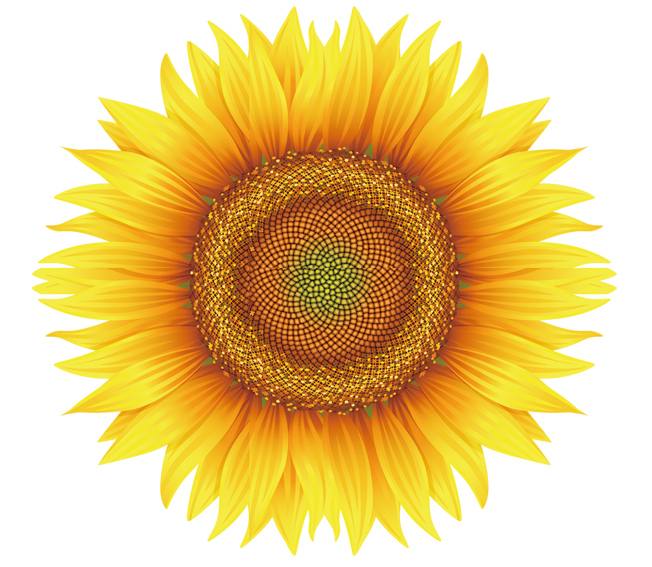 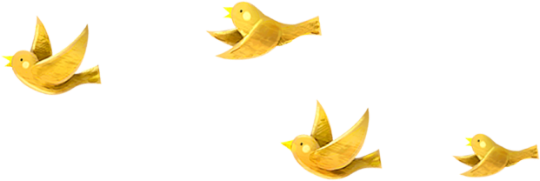 5
Học
thuộc lòng
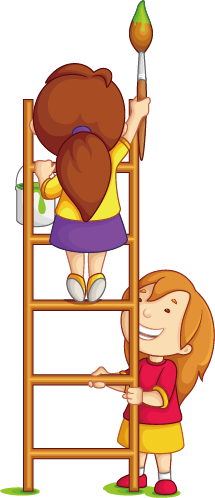 Hỏi mẹ
      Ai quạt thành gió                       Ông sao thì bé
      Thổi mây ngang trời?                 Trăng rằm thì to.
       Ai nhuộm mẹ ơi                         Cuội ngồi gốc đa
       Bầu trời xanh thế?                      Phải chăn trâu mãi.

                                Mẹ ơi có phải
                                Cuội buồn lắm không?
                                Nên chú phi công
                                Bay lên thăm Cuội?
                                                   (Nguyễn Xuân Bồi)




         
                                                                  (Thu Hương)
1
2
3
Hỏi mẹ
      Ai quạt thành gió                       Ông sao thì bé
      Thổi mây ngang trời?                 Trăng rằm thì to.
       Ai nhuộm mẹ ơi                         Cuội ngồi gốc đa
       Bầu trời xanh thế?                      Phải chăn trâu mãi.

                                Mẹ ơi có phải
                                Cuội buồn lắm không?
                                Nên chú phi công
                                Bay lên thăm Cuội?
                                                   (Nguyễn Xuân Bồi)




         
                                                                  (Thu Hương)
1
2
3
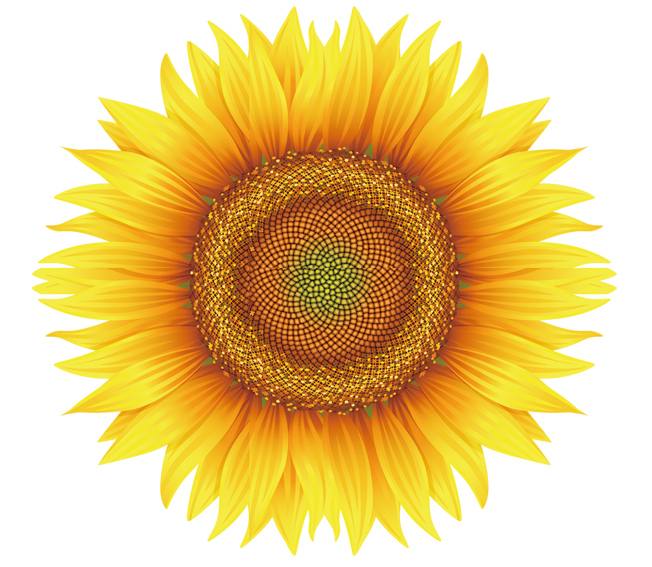 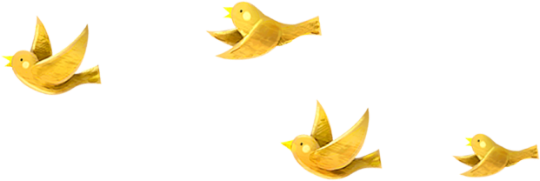 6
Quan sát tranh
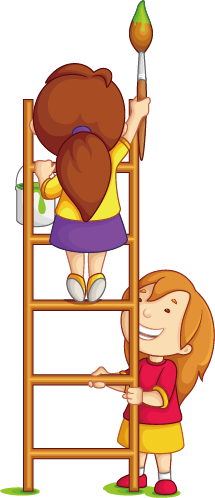 Quan sát tranh và nói về một hiện tượng thiên nhiên mà em thấy
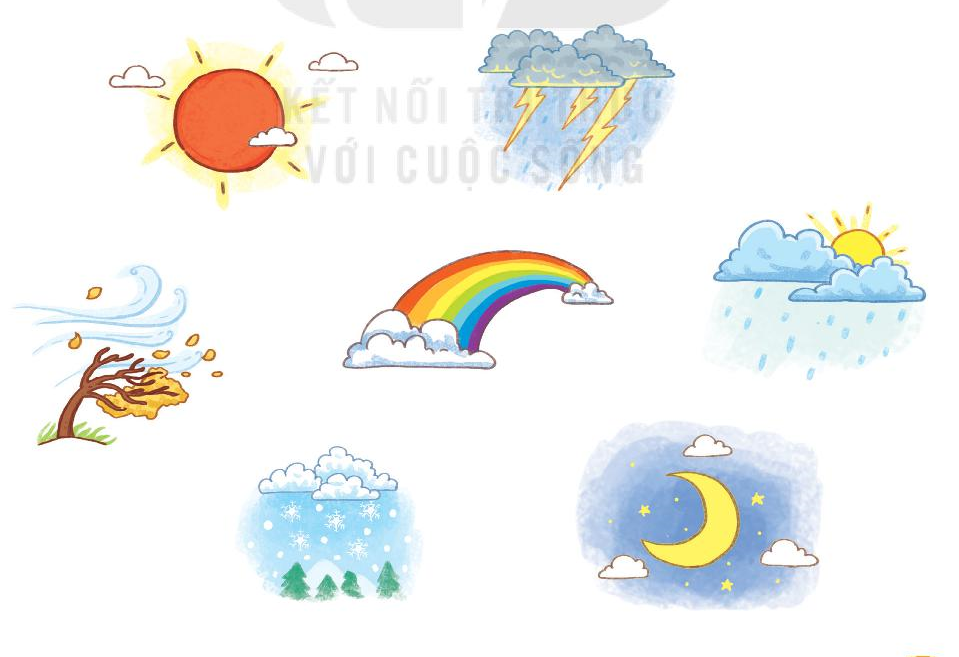 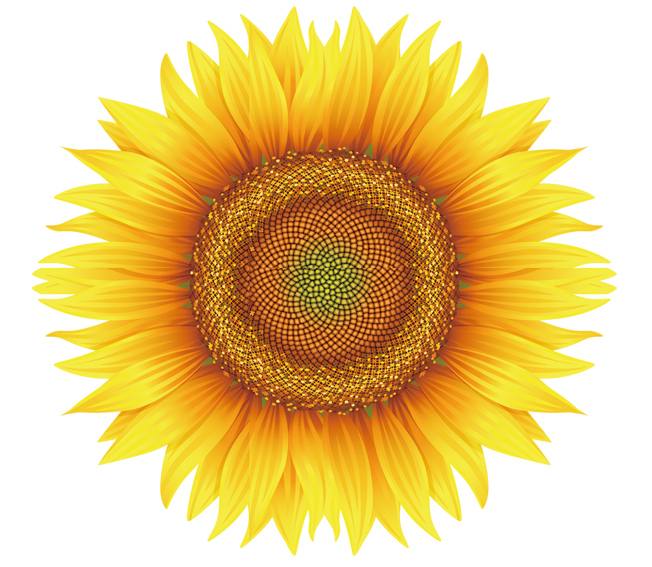 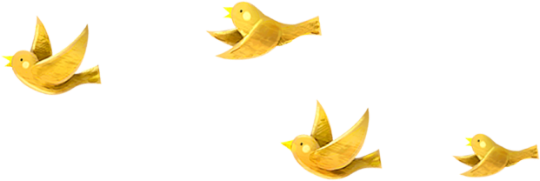 7
Củng cố
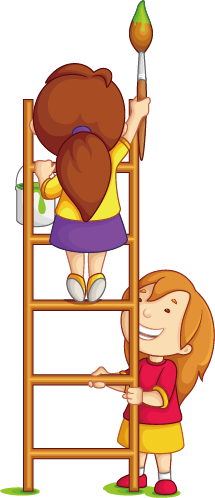